e-Science using Grid infrastructure
Boro Jakimovski
FINKI/UKIM
e-Infrastructures for Macedonian researchers
1
21/06/2012
Abbreviations
EGI: European Grid Infrastructure
EGI.eu: European Grid Initiative organisation
EIRO: European International Research Organisation
ESFRI: European Strategy Forum on Research Infrastructures
HUC: Heavy User Community
NGI: National Grid Infrastructure/Initiative
RP: Resource infrastructure Provider
SSC: Specialised Support Centre
UMD: Unified Middleware Distribution
VO: Virtual Organisation
VRC: Virtual Research Community
e-Infrastructures for Macedonian researchers
2
21/06/2012
Why build a European Grid Infrastructure?
e-Infrastructures for Macedonian researchers
3
21/06/2012
Infrastructure (Wikipedia)
Infrastructure is the basic physical and organisational structures needed for the operation of a society or enterprise, or the services and facilities necessary for an economy to function

EGI provides a service infrastructure that exposes and helps coordinate a resource infrastructure
The Enterprise is the European Research Area
e-Infrastructures for Macedonian researchers
4
21/06/2012
What is a Grid?
A grid consists of distributed resources controlled by separate organisations that be systematically used securely by users external to that organisation
Resources can include:
Commodity or HPC clusters
Disk or tape storage
Instruments
Data Archives or Digital Libraries
e-Infrastructures for Macedonian researchers
5
21/06/2012
C21: Digital Research
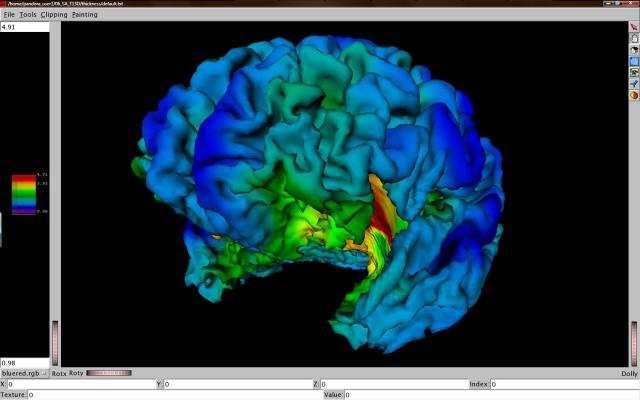 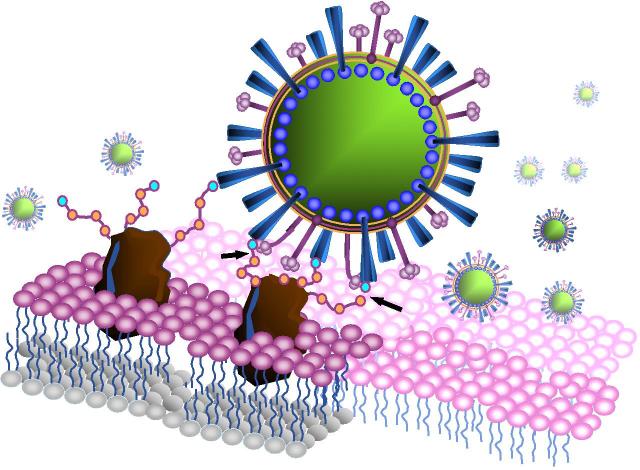 Extracting Knowledge from the Data Deluge
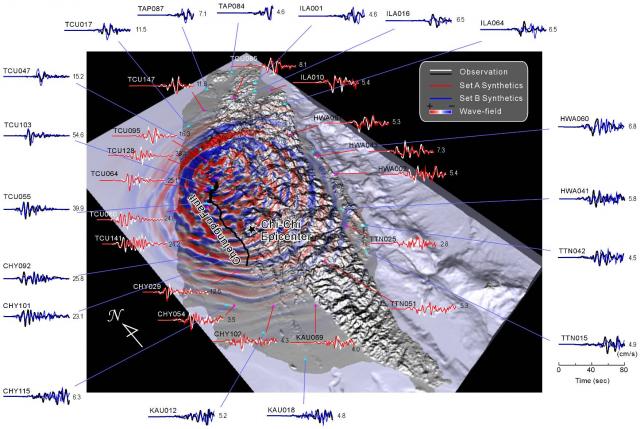 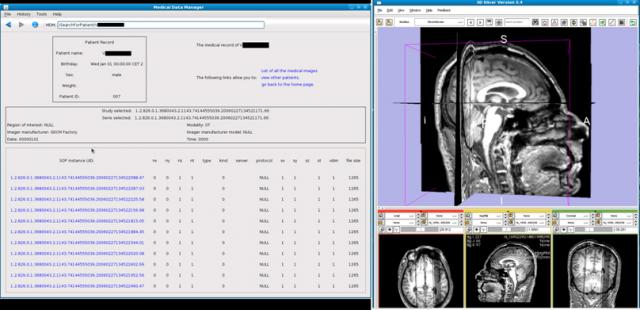 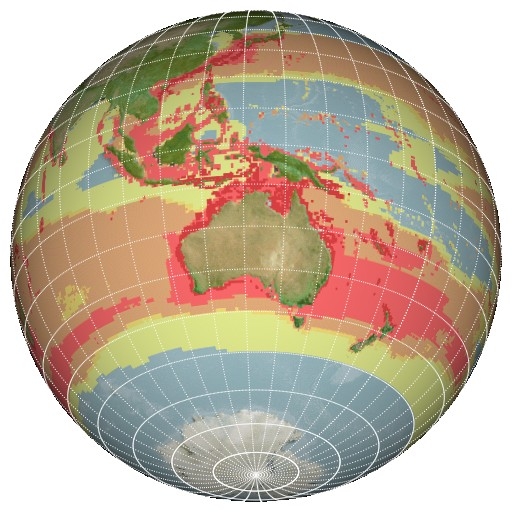 e-Infrastructures for Macedonian researchers
6
21/06/2012
Digital Agenda for Europe
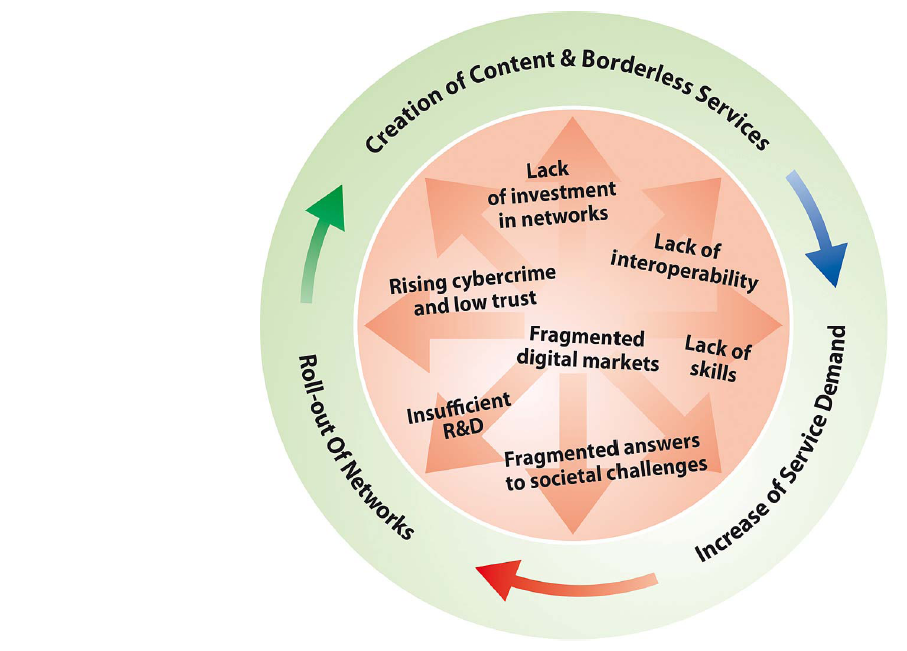 Borderless Services
Interoperability
Supporting Innovation
remove barriers to the free movement of knowledge
“Europe should also build its innovative advantage in key areas through reinforced e-Infrastructures (i.e. GEANT & EGI)”
Digital Agenda for Europe
e-Infrastructures for Macedonian researchers
7
21/06/2012
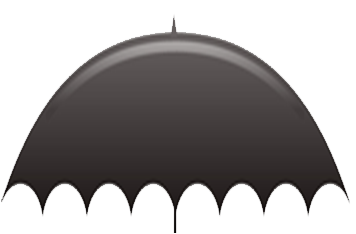 EGI
Collaboration
Research
Community
N
G
I
N
G
I
N
G
I
E
I
R
O
Research
Community
E
I
R
O
Research
Community
N
G
I
NGI: National Grid Initiative
EIRO: European Intergovernmental Research Organisation (e.g. CERN, EMBL, ESA, …)
EGI.eu
e-Infrastructures for Macedonian researchers
8
21/06/2012
EGI.eu
Coordination for European Grid resources
Established February 8th 2010
Central policy & services needed to run a grid
Sustainable small coordinating organisation
Based in Amsterdam
Coordinating core (~20 people) in Amsterdam
Technical services from partners (~20 people)
EGI and EGI.eu: Supported by the EGI-InSPIRE project
e-Infrastructures for Macedonian researchers
9
21/06/2012
EGI-InSPIRE Project
Integrated Sustainable Pan-European Infrastructure for Researchers in Europe

A 4 year project with €25M EC contribution
Project cost €72M
Total Effort ~€330M
Effort: 9261PMs
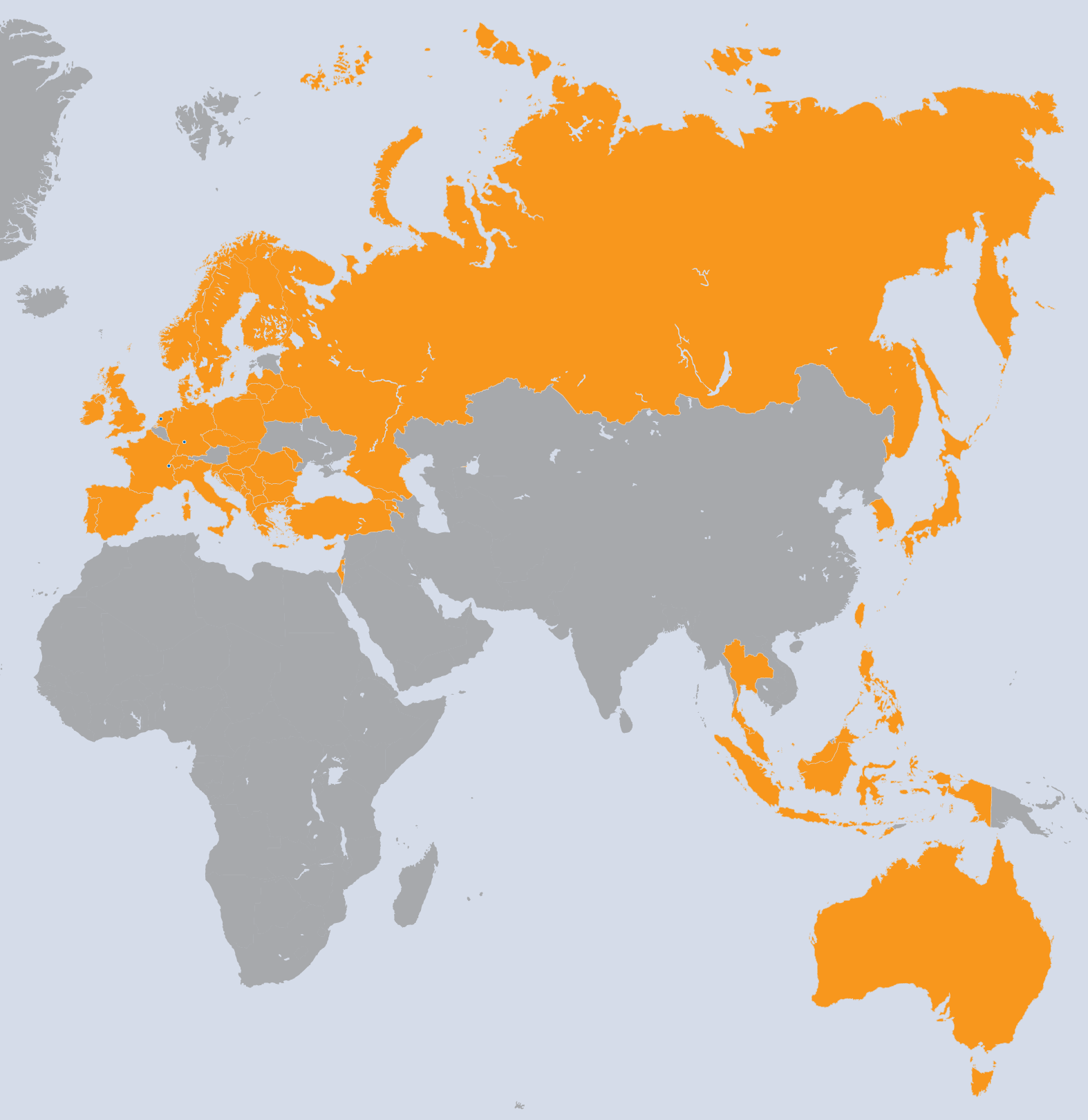 Project Partners (50)
 EGI.eu, 38 NGIs, 2 EIROs
 Asia Pacific (9 partners)
e-Infrastructures for Macedonian researchers
10
21/06/2012
Project Objectives
A sustainable production infrastructure
Resource providers in Europe and worldwide 
With new technologies as they mature
Support structured international research
Sustain current domain specific services 
Attract new user communities (e.g. ESFRI)
e-Infrastructures for Macedonian researchers
11
21/06/2012
Resource Centres (RCs)
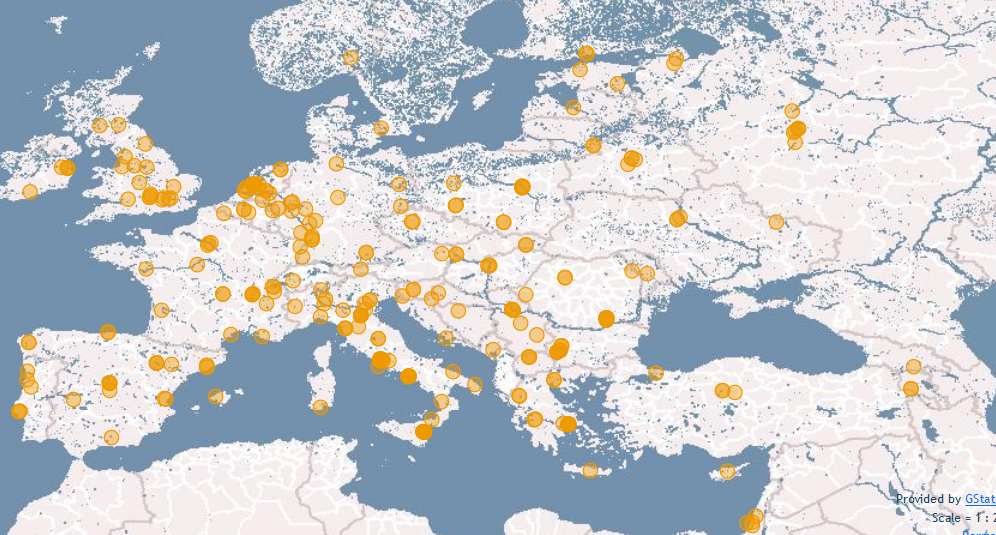 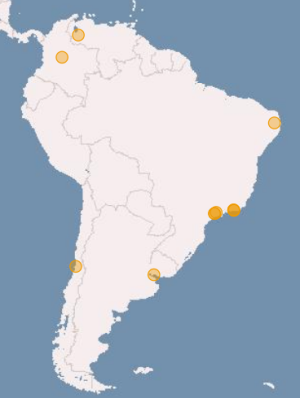 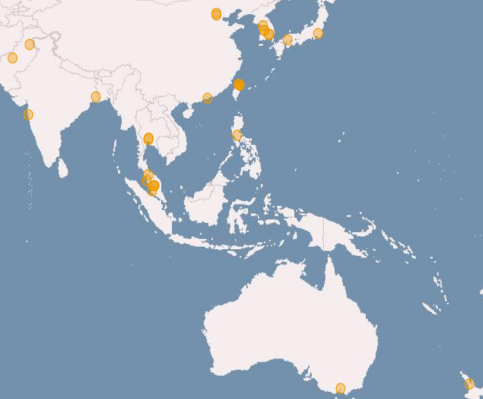 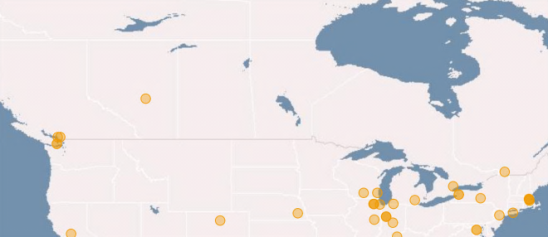 e-Infrastructures for Macedonian researchers
12
21/06/2012
Installed Capacity
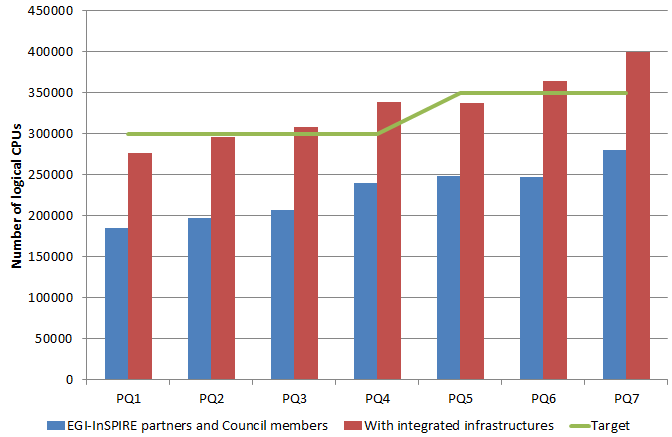 e-Infrastructures for Macedonian researchers
13
21/06/2012
VOs
Virtual organisations (VOs) are groups of researchers with similar scientific interests and requirements, who are able to work collaboratively with other members and/or share resources, regardless of geographical location
Resources can be:
data, software, expertise, CPU, storage space
Researchers must join a VO in order to use grid computing resources provided by EGI
http://www.egi.eu/how-do-I/join_or_start_a_community.html
e-Infrastructures for Macedonian researchers
14
21/06/2012
VOs from VO database
http://operations-portal.egi.eu/vo 
Grouped in following disciplines
Astronomy, Astrophysics and Astro-Particle Physics
Computational Chemistry
Computer Science and Mathematics
Earth Sciences
Fusion
High-Energy Physics
Life Sciences
e-Infrastructures for Macedonian researchers
15
21/06/2012
VRC and VOs
Virtual research communities (VRCs) are groups of like-minded individuals organized by discipline or computational model
VRCs typically have an established presence in their field and represent a well-defined scientific or research community
VRC can include one or more virtual organisations (VOs)
e-Infrastructures for Macedonian researchers
16
21/06/2012
Some VRCs
e-Infrastructures for Macedonian researchers
17
21/06/2012
VO and user Statistics
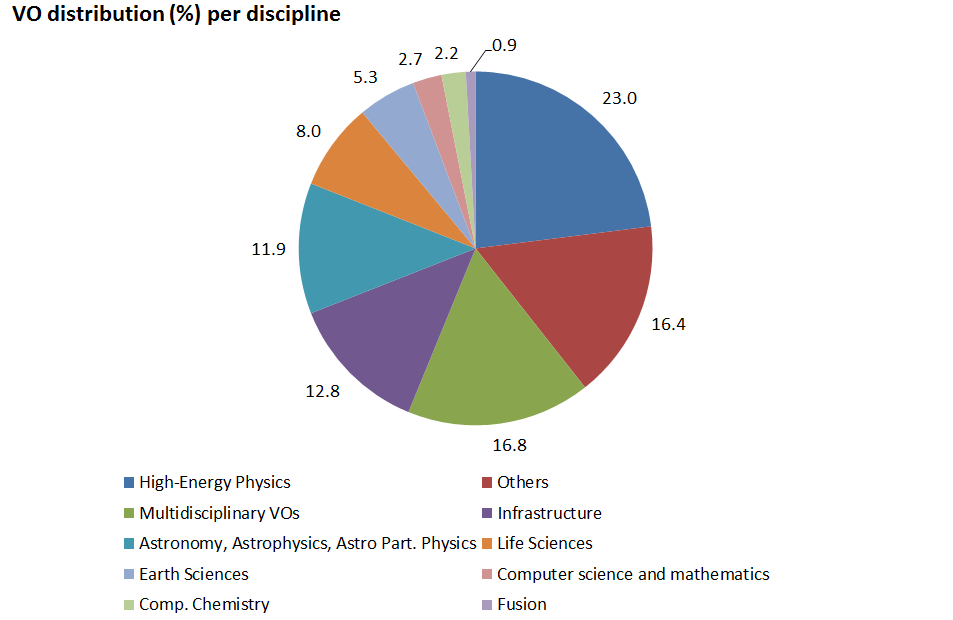 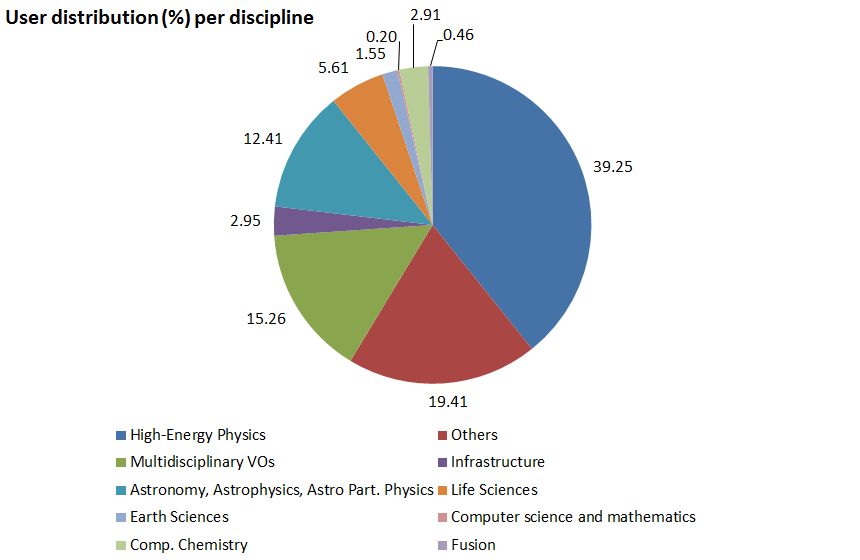 e-Infrastructures for Macedonian researchers
18
21/06/2012
EGI Application Database
To give recognition to reusable applications 
To give recognition for application developers
How to get involved
Register applications
Reuse applications
http://appdb.egi.eu
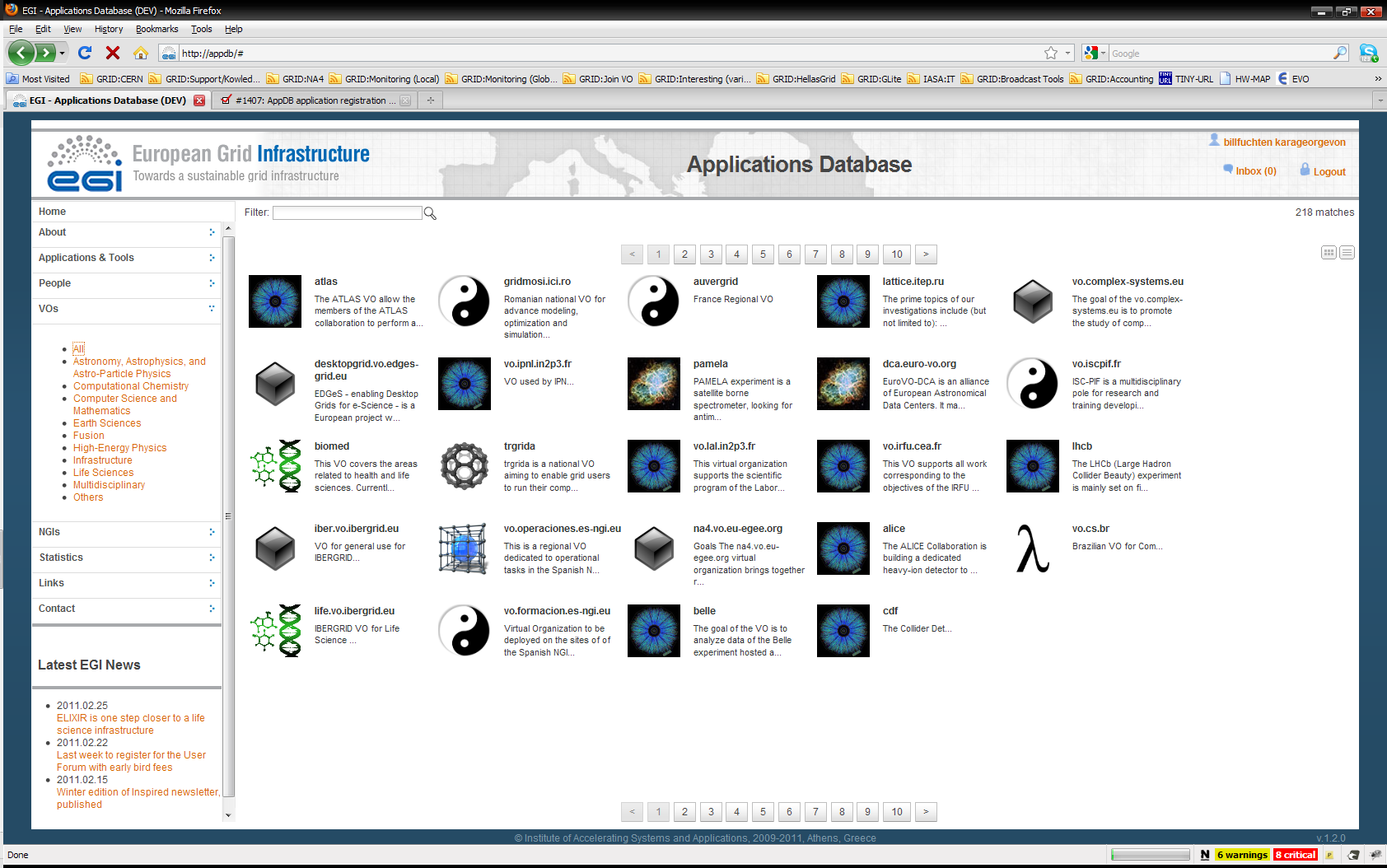 e-Infrastructures for Macedonian researchers
19
21/06/2012
Becoming a Grid User
e-Infrastructures for Macedonian researchers
20
21/06/2012
Step by step
Explore if your application is available (ported) for the Grid in AppDb or it can be ported for the Grid usage model
Explore if there is a VO supporting the application or sharing access to application data
If not available then national Catch All VOs can be used (e.g. MARGI VO)
e-Infrastructures for Macedonian researchers
21
21/06/2012
Step by step
Acquire a grid certificate
One needs a Grid certificate to be able to access any Grid resource (CPU or Storage)
Port your application, upload the data and start using the resources
Report problems using the EGI helpdesk services
e-Infrastructures for Macedonian researchers
22
21/06/2012
[Speaker Notes: ou]
Grid Usage Model
EGI Grid applications must run under Linux
Mainly Scientific Linux 5, 6
Now some sites also are supporting Debian
The application should not be interactive, and it must run using parameters or input files.
e-Infrastructures for Macedonian researchers
23
21/06/2012
Grid Usage Model
Each application run is called “Job”
A job can be:
Single process (standard application)
Parallel process (MPI)
Parameter sweep (running many standard applications using different input parameters)
Workflow (running many different applications as a workflow depending on each other)
e-Infrastructures for Macedonian researchers
24
21/06/2012
Macedonian Academic and Research Grid Initiative
MARGI
e-Infrastructures for Macedonian researchers
25
21/06/2012
MARGI
Activities started as early as 2004
Resource centers acquired the knowledge and were involved in several regional Grid projects
Currently has 3 Grid clusters
Runs the MARGI CA for issuing Grid certificates
Latest addition was the new HPC Cluster with 1008 CPU cores
e-Infrastructures for Macedonian researchers
26
21/06/2012
MARGI
Established to support all Macedonian researches that want to use the Grid
Organize training activities for new users
Support with porting application to the Grid
e-Infrastructures for Macedonian researchers
27
21/06/2012
Grid Use Cases
e-Infrastructures for Macedonian researchers
28
21/06/2012
Grid Use Cases
These case studies show some of the advantages of using the grid:

allows world-wide multi-disciplinary collaboration;
integrate distributed resources into a single whole;
customised grid services to meet the unique demands of researchers;
reliable service for computation, data transfer and storage of large data sets;
reduced analysis time and analysis on-demand; 
scientifically useful results are generated more quickly;
long term support;
sharing sensitive data securely among a trusted community;
allows member institutions to contribute computing power to the community;
generate data-intensive stimulations in a shorter amount of time;
reduce technical workload (by following grid standards), so scientists can concentrate more effort on the science
e-Infrastructures for Macedonian researchers
29
21/06/2012
Use Case: Large Hadron Collider
World’s largest particle accelerator
Supports 8,000 researchers
1 billion CPU hours in the last 12 months
15Pb of data created annually
e-Infrastructures for Macedonian researchers
30
21/06/2012
Use Case: Large Hadron Collider
Some advantages of using the grid:
allows worldwide mass collaboration with thousands of physicists;
customised grid services to meet the unique demands of the experiments;
large data storage facility;
physicists can access the data using their own computer locally.
e-Infrastructures for Macedonian researchers
31
21/06/2012
Use Case: GoNL
Mapping the genome of the Netherlands
Plan to sequence the genomes of 750 Dutch people
Currently 30Tb of data
Will generate 20 times that amount
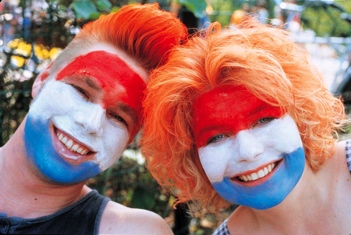 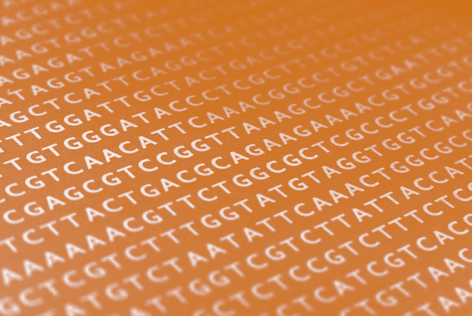 e-Infrastructures for Macedonian researchers
32
21/06/2012
Use Case: GoNL
Some advantages of using the grid:
 analysis time reduced by 80%;
 on-demand analysis – can be carried out as and when researchers need it;
 provide development and support to help researchers get the most out of using the grid.
e-Infrastructures for Macedonian researchers
33
21/06/2012
Use Case: Environmental Modelling
Bulgarian researchers have ported three applications to the grid 
Study the impact of climate change on air quality 
Model atmospheric composition
Investigate emergency responses to the release of harmful substances into the atmosphere
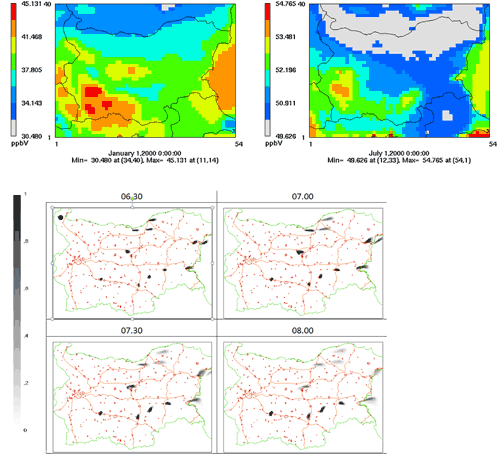 e-Infrastructures for Macedonian researchers
34
21/06/2012
Use Case: Environmental Modelling
Some advantages of using the grid:
improved response times and decreased failure rate, so scientifically useful results are generated more quickly;
reliable service for computation, data transfer and storage of large sets of data;
using existing software with standard protocol means a quicker start-up time and compatibility between resource providers.
e-Infrastructures for Macedonian researchers
35
21/06/2012
Use Case: ASTRA
Ancient instruments Sound/Timbre Reconstruction Application
Has recreated 4 instruments so far
Held concerts using these instruments
e-Infrastructures for Macedonian researchers
36
21/06/2012
Use Case: ASTRA
Some advantages of using the grid:
can meet high demand for network and computing requirements;
high reliability;
allow multi-disciplinary collaboration between researchers, musicians and historians;
longevity: ASTRA running since 2006.
e-Infrastructures for Macedonian researchers
37
21/06/2012
Use Case: ITER
Investigating viability of fusion as a power source
Modelling and simulating the reactor
Used 1 million CPU hours in the last 12 months
e-Infrastructures for Macedonian researchers
38
21/06/2012
Use Case: ITER
Some advantages of using the grid:
 perform the intensive computations needed to test the feasibility of fusion power before building the reactor;
 open to future development: dedicated project ‘EUPHORIA’ was set up to further push the limits of existing state-of-the-art computing resources.
e-Infrastructures for Macedonian researchers
39
21/06/2012
Use Case: DECIDE
Diagnostic Enhancement of Confidence by an International Distributed Environment
Diagnostic tools for the medical community
Example: Their Statistical Parametric Mapping application can help doctors to diagnose Alzheimer’s disease in its early stages and track the progress of the symptoms over time
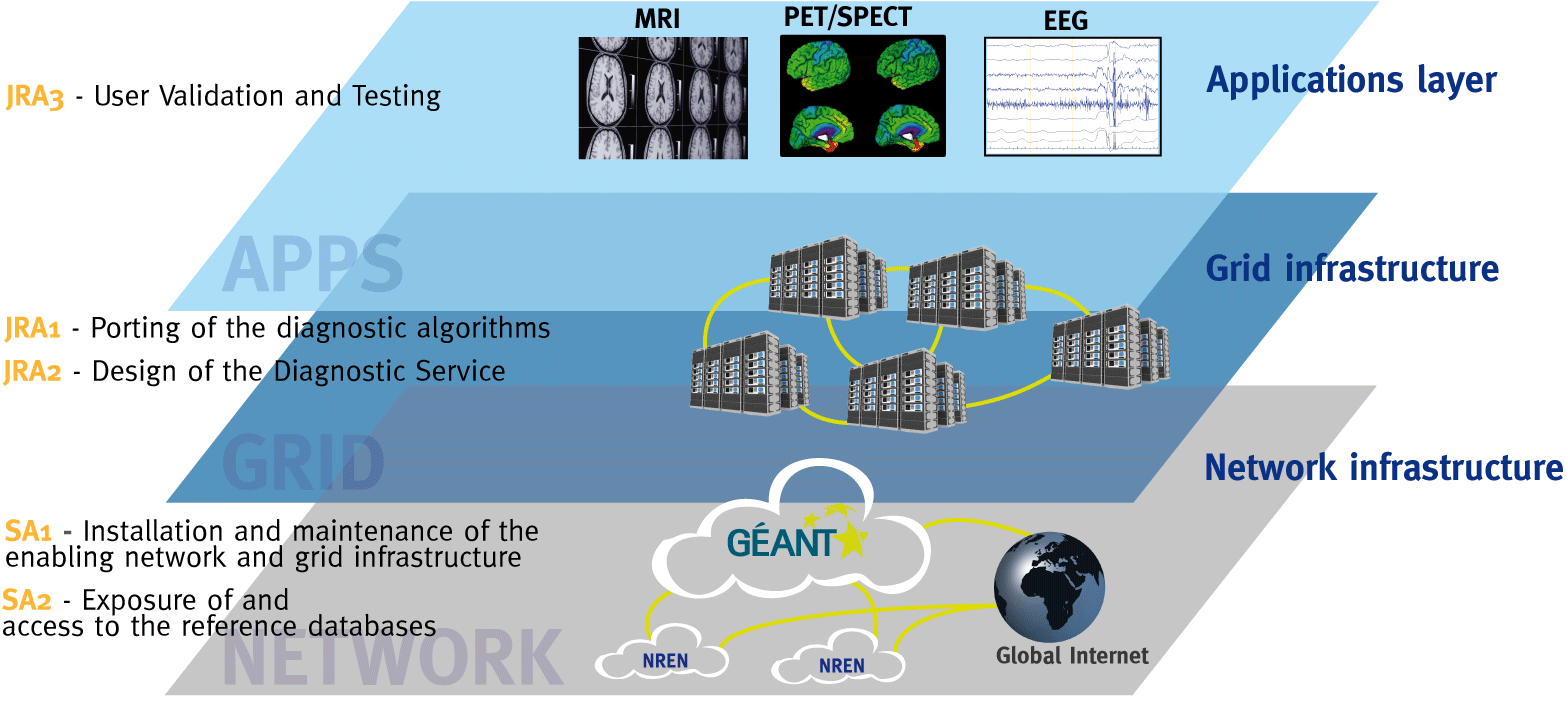 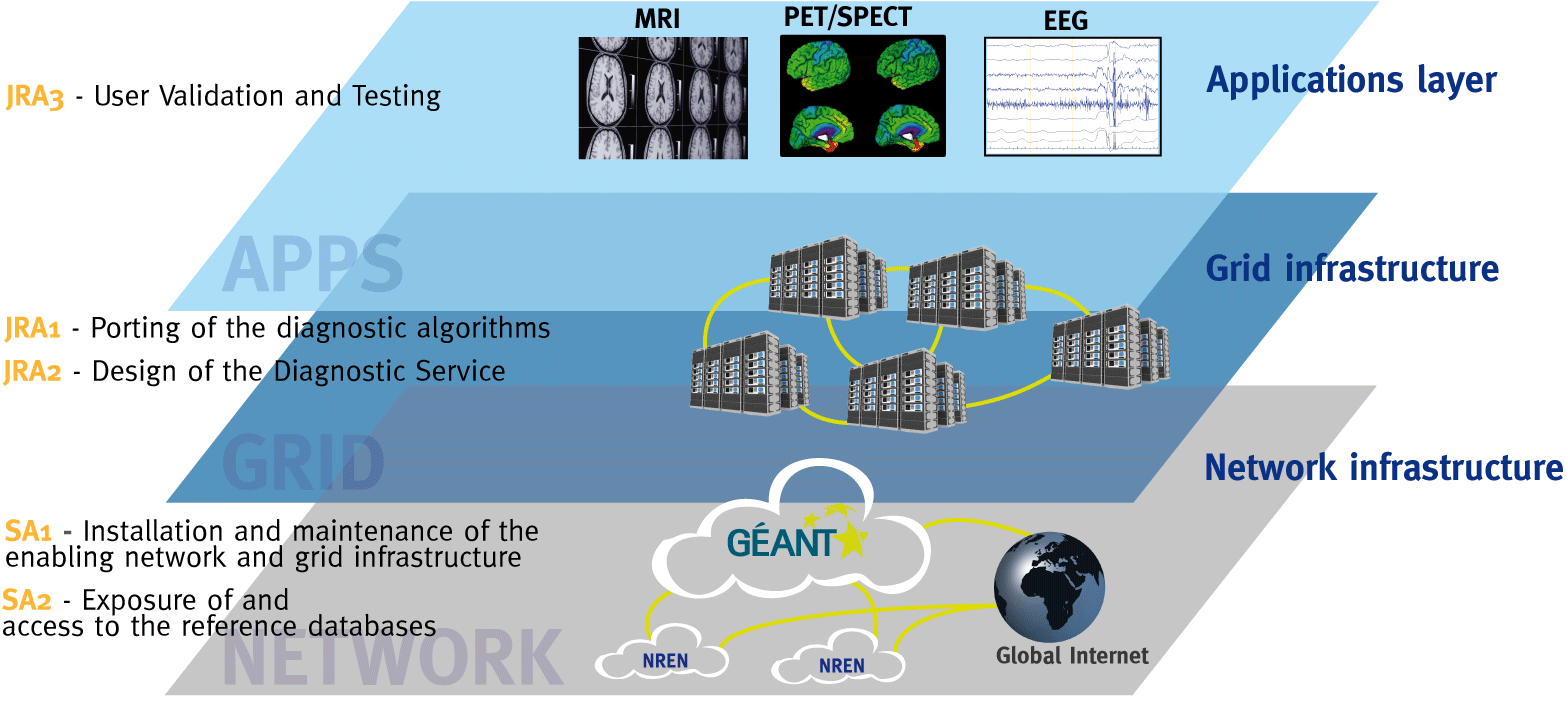 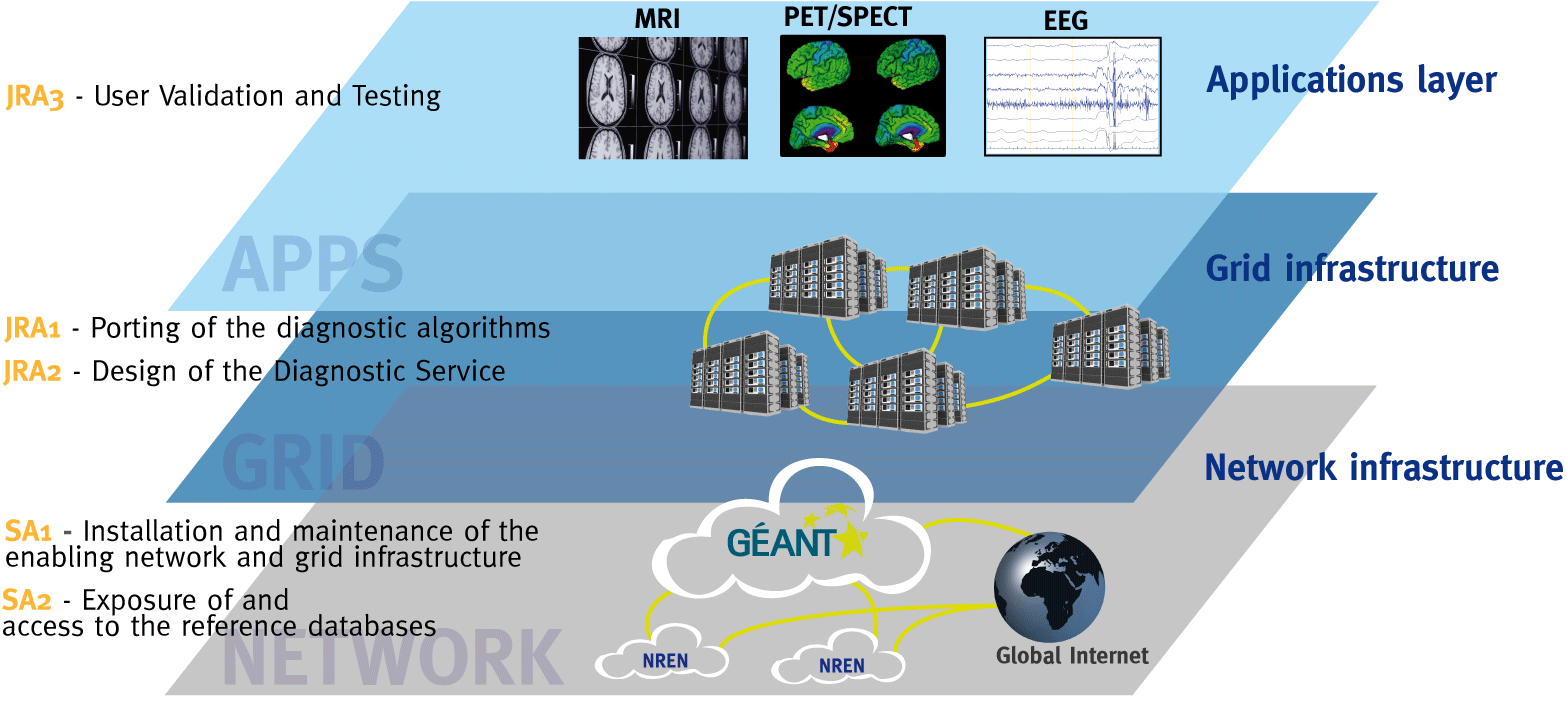 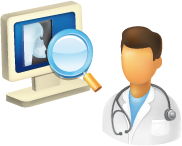 e-Infrastructures for Macedonian researchers
40
21/06/2012
Use Case: DECIDE
Some advantages of using the grid:
a single European-wide master database of images stored on the grid for doctors to use;
can set up diagnostic tools with a dedicated grid infrastructure;
customisable: dedicated software to track progression of the disease over time;
sharing medical data securely.
e-Infrastructures for Macedonian researchers
41
21/06/2012
Use Case: CTA
The Cherenkov Telescope Array
Future ground-based high energy gamma-ray instrument
132 institutes in 25 countries
Using applications and grid technology provided by the European grid
e-Infrastructures for Macedonian researchers
42
21/06/2012
Use Case: CTA
Some advantages of using the grid:
allows member institutions to contribute computing power to the CTA community;
generate data-intensive stimulations in a shorter amount of time;
reduce technical workload (by following grid standards), so scientists can concentrate more effort on the science.
e-Infrastructures for Macedonian researchers
43
21/06/2012
Conclusion
The Grid is one of the basic pillars to modern eScience
Europe stays focused on supporting eScience development
There are many application already ported to the Grid, and the Grid model makes it very easy for porting others
MARGI stays focused on supporting Macedonian researches
e-Infrastructures for Macedonian researchers
44
44
21/06/2012
Contacts
EGI representative for Macedonia
boro.jakimovski@finki.ukim.mk
MARGI web site
www.margi.marnet.net.mk (soon to be: www.margi.ukim.mk)
MARGI Certification authority
www.margi.marnet.net.mk/CA
EGI web site
www.egi.eu 
EGI app DB
appdb.egi.eu
e-Infrastructures for Macedonian researchers
45
21/06/2012